人教版初中化学九年级上册
1.3 走进化学实验室
第二课时 物质的加热、仪器的连接及洗涤
第1章 走进化学世界
讲解人：xippt  时间：2020.6.1
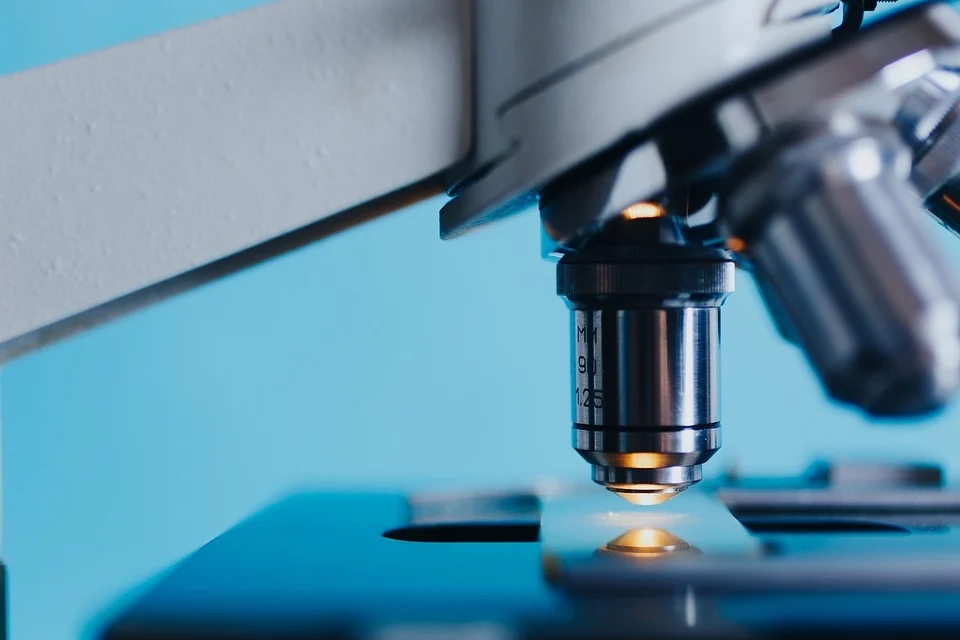 课堂导入
在家做饭时，有的用液化气加热，有的用电饭锅加热，有的用电磁炉加热，还有的用柴火、秸秆等物质加热……
在化学实验室中用什么仪器给物质加热呢？
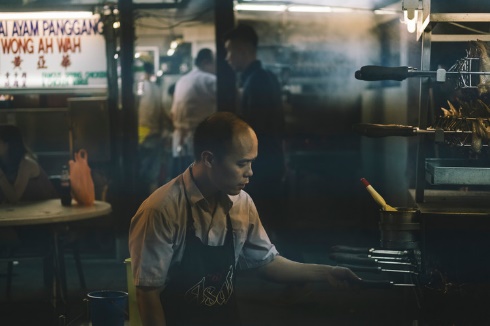 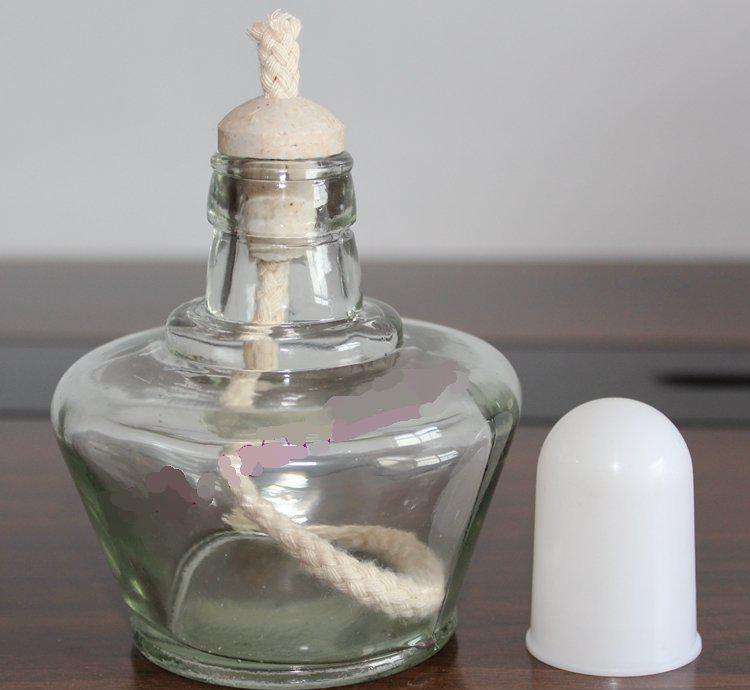 酒精灯
学习目标
1.了解酒精灯使用的注意事项，知道加热的操作方法。（重点）
2.了解如何连接仪器,并检验装置的气密性。
3.掌握洗涤仪器的方法及注意事项。
一、物质的加热
1.认识酒精灯
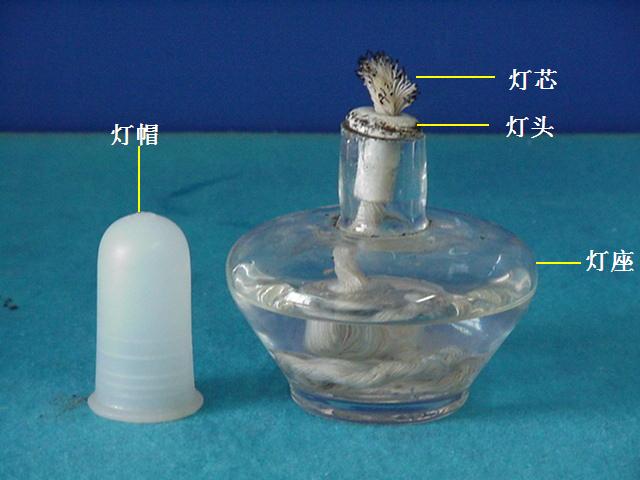 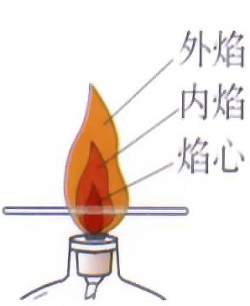 外焰温度最高
一、物质的加热
2.酒精灯的使用方法
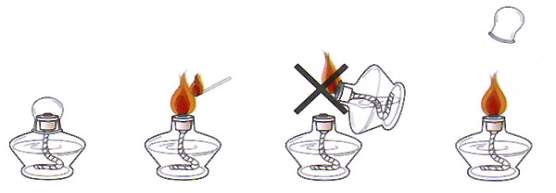 ①绝对禁止向燃着的酒精灯里添加酒精，以免失火。 
②绝对禁止用酒精灯引燃另一盏酒精灯。
③用完酒精灯后，必须用灯帽盖灭，不可用嘴去吹。
④不要碰倒酒精灯，万一洒出的酒精在桌上燃烧起来，不要惊慌，应立刻用湿抹布扑盖。
一、物质的加热
3.可加热的仪器
（1）可直接加热的仪器：
（2）不可直接加热的，需垫石棉网的仪器：
试管、蒸发皿、坩埚
烧杯、烧瓶
（3）给液体加热的仪器：
（4）给固体加热的仪器：
试管、烧杯、烧瓶、蒸发皿
干燥的试管、坩埚
一、物质的加热
4.给物质加热
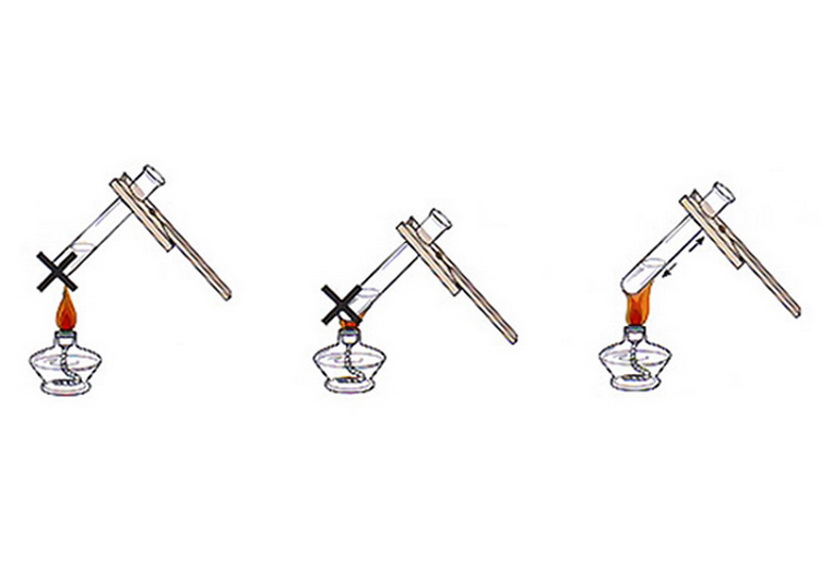 加热方法
一、物质的加热
给物质加热时应注意什么呢？
固体加热
防止试管受热时炸裂
加热玻璃仪器时要把器壁外的液体擦拭干净
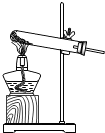 防止玻璃仪器受热不均而炸裂
对试管加热应先预热，再用外焰集中加热药品处
试管口应略向下倾斜
防止冷凝水倒流使试管炸裂
防止试管炸裂
液体加热
不要使试管的底部跟灯芯接触
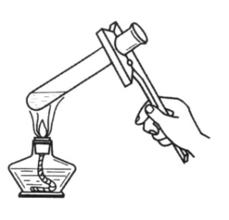 所盛液体的体积不能超过试管容积的三分之一
防止液体受热后喷出
试管口向上倾斜（与桌面约成45°角）
增大受热面积
试管口不能对着他人或自己
防止液体暴沸喷出伤人
二、仪器的连接
正确连接实验装置是进行化学实验的重要环节。在化学实验中怎样正确连接实验仪器？
1.把玻璃管插入带孔橡胶塞
要点：
管口沾水，转动慢插
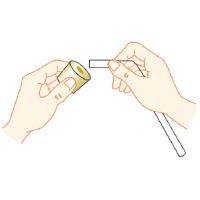 二、仪器的连接
2.连接玻璃管和胶皮管
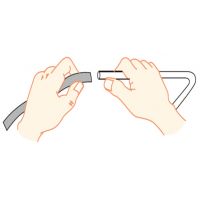 要点：
管口沾水，转动慢插
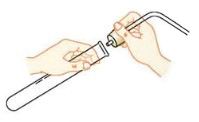 3.在容器口塞橡胶塞
要点：转动插入
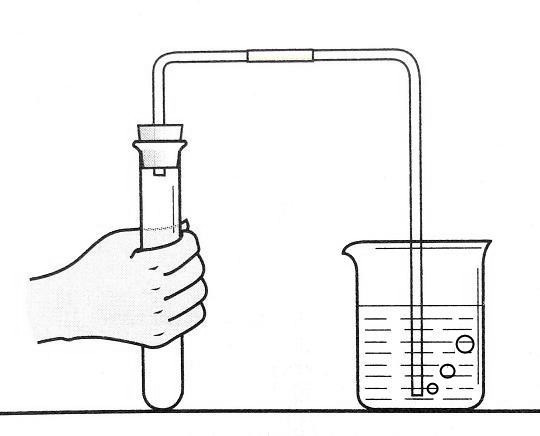 4.检查装置的气密性
要点：将导管一端侵入水里，两手紧握容器外壁，管口有气泡冒出，则气密性良好。
二、仪器的连接
组装仪器一般按从下而上、从左到右的顺序进行；拆卸仪器时，一般先拆开各仪器间的连接导管，然后由右到左、由上到下依次拆卸。
三、仪器的洗涤
1.玻璃仪器的洗涤方法是怎样的？


2.若玻璃仪器上有难溶性的物质如何洗涤？


3.玻璃仪器洗涤干净的标准是什么？
倾倒废液→加热后的要等仪器冷却→用自来水荡洗→刷洗(转动或上下移动试管刷)→清水洗→放指定位置晾干。
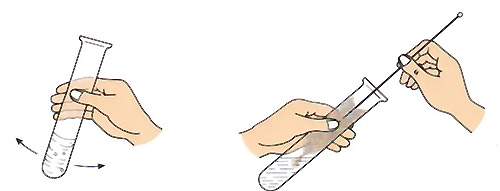 油污：先用热的纯碱溶液或洗涤剂洗涤，再用水洗。
难溶性的氧化物、难溶性碱或碳酸盐：先加稀盐酸，再用水洗。
洗过的玻璃仪器内壁附着的水既不聚成水滴，也不成股流下。
归纳小结
构造
仪器：酒精灯
使用注意事项
1.物质的加热
给物质加热的方法
仪器的连接
2.连接仪器装置
方法
检查装置的气密性
3.玻璃仪器的洗涤
洗涤的标准
典例精析
1.实验室中能直接在酒精灯火焰上加热的玻璃仪器是（　　）
    A.烧杯	                         B.试管	
    C.蒸发皿	         D.量筒
B
2.规范的操作是实验成功的前提，以下实验操作正确的（　　）
    A.用手拿着试管放在酒精灯上加热
    B.试管要竖直加热
    C.试管底部要接触灯焰温度最高的焰心
    D.加热时先在外焰上来回移动，再对准试管内有物质的部位加热
D
版权声明
感谢您下载xippt平台上提供的PPT作品，为了您和xippt以及原创作者的利益，请勿复制、传播、销售，否则将承担法律责任！xippt将对作品进行维权，按照传播下载次数进行十倍的索取赔偿！
  1. 在xippt出售的PPT模板是免版税类(RF:
Royalty-Free)正版受《中国人民共和国著作法》和《世界版权公约》的保护，作品的所有权、版权和著作权归xippt所有,您下载的是PPT模板素材的使用权。
  2. 不得将xippt的PPT模板、PPT素材，本身用于再出售,或者出租、出借、转让、分销、发布或者作为礼物供他人使用，不得转授权、出卖、转让本协议或者本协议中的权利。
典例精析
3.小明给试管中的水加热时，发现试管炸裂，你认为可能的原因是（        ）
  ①试管外壁有水
  ②用酒精灯外焰加热
  ③没有进行预热直接集中加热
  ④试管中的水超过了试管容积的
  ⑤试管底接触到了酒精灯灯芯
     A.①③⑤         B.②③④         C.①④⑤         D.②③⑤
A
人教版初中化学九年级上册
感谢你的聆听
MENTAL HEALTH COUNSELING PPT
第1章 走进化学世界
讲解人：xippt  时间：2020.6.1
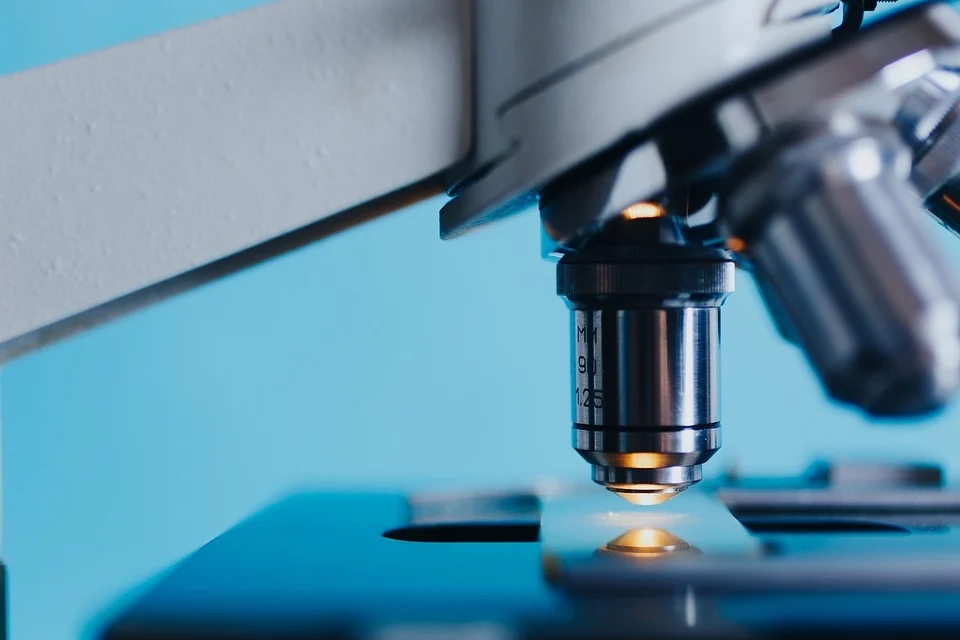